Coniferen en naaldbomen
1)       Chamaecyparis lawsoniana                californische cipres
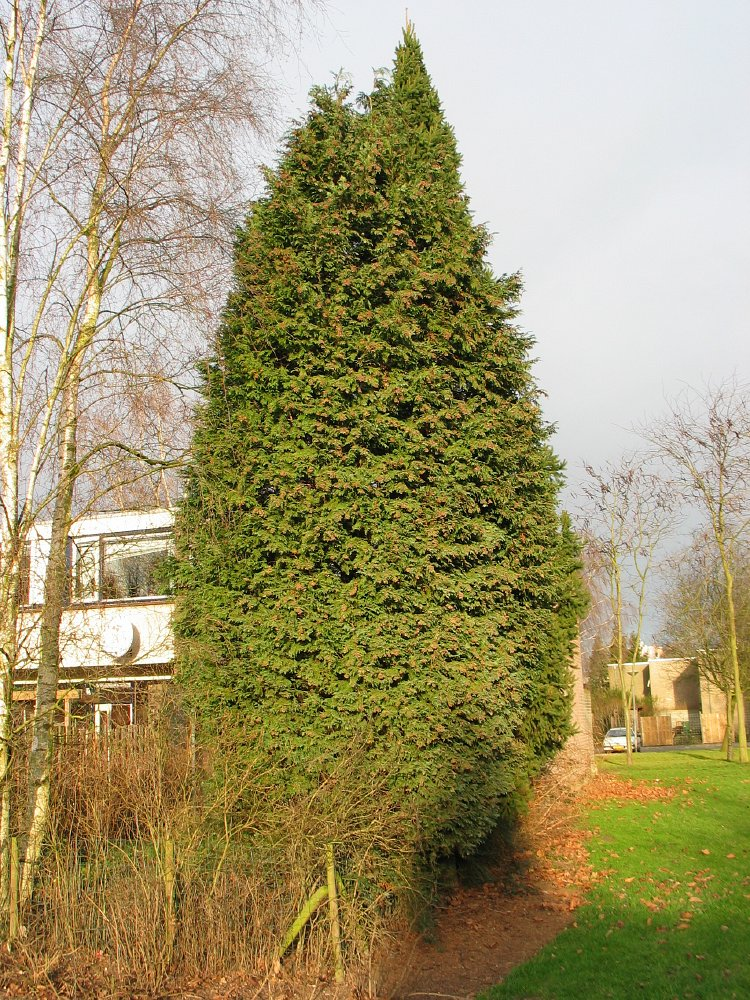 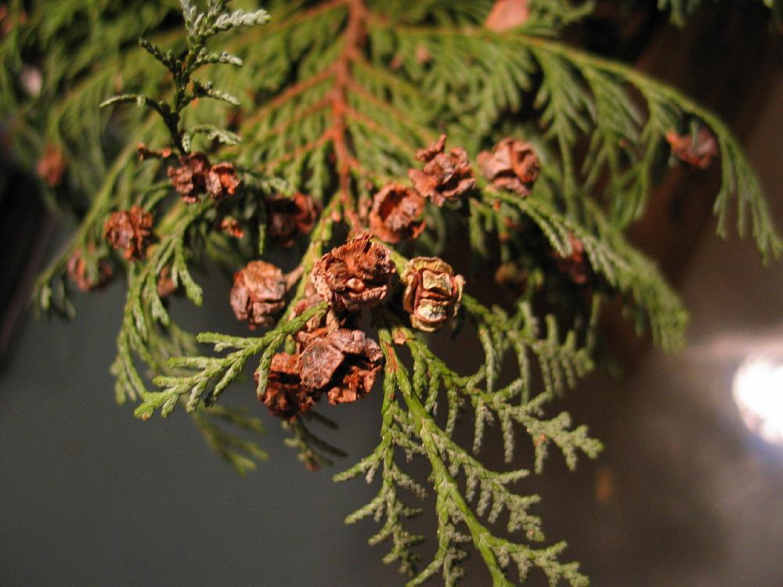 2)           Chamaecyparis obtusa               dwergcipres
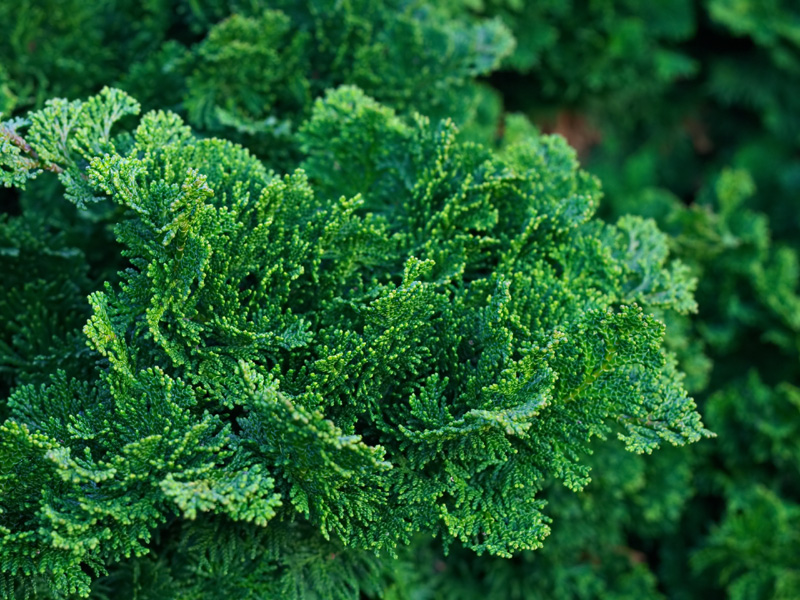 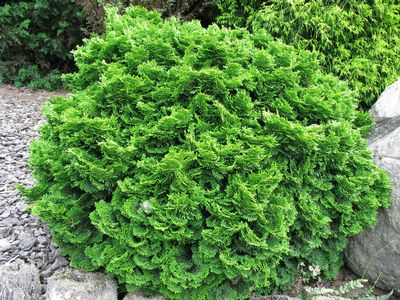 3)             Thuja occidentalis                 westerse levensboom
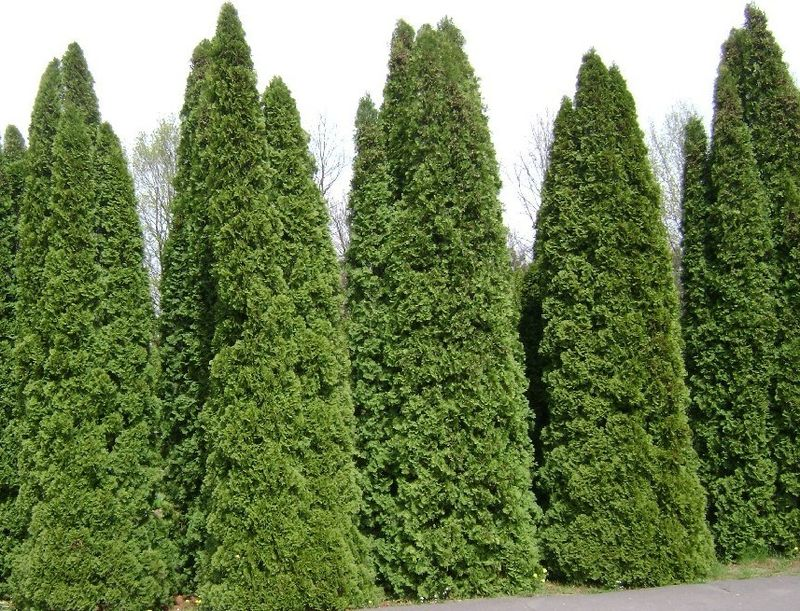 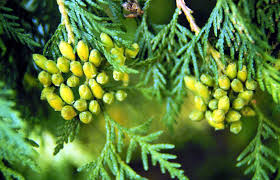 4)                  Taxus baccata                      venijnboom
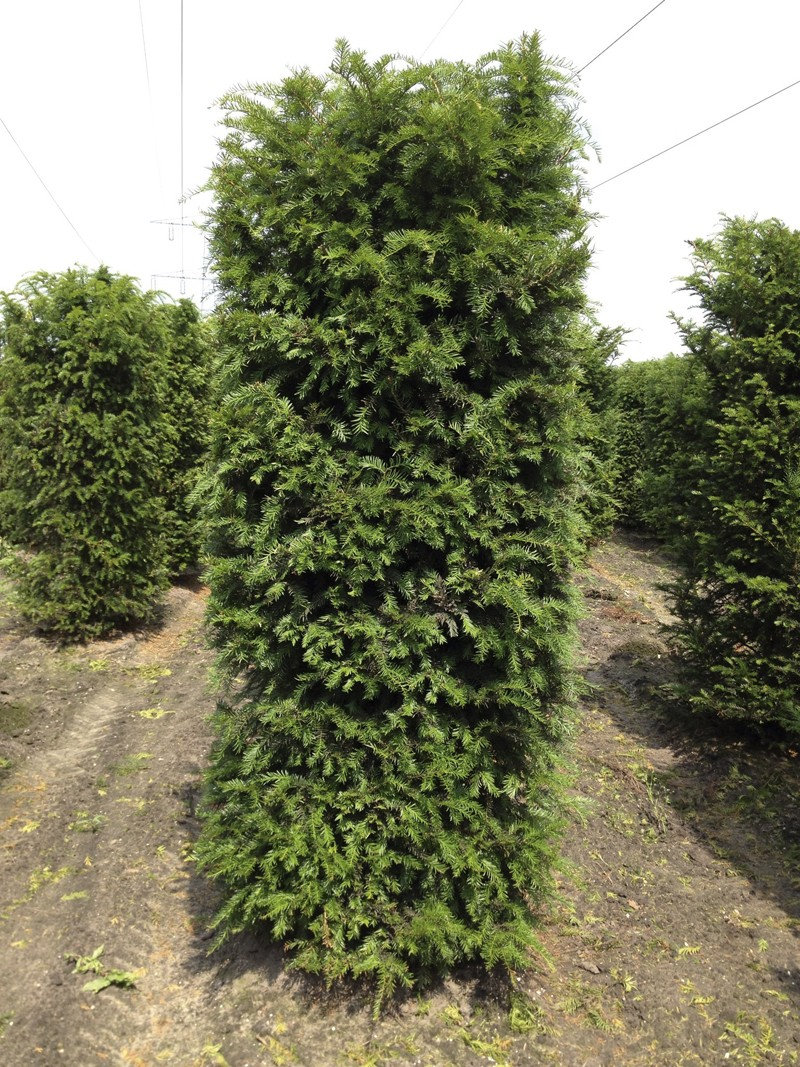 5)            Cedrus deodara                himalayaceder
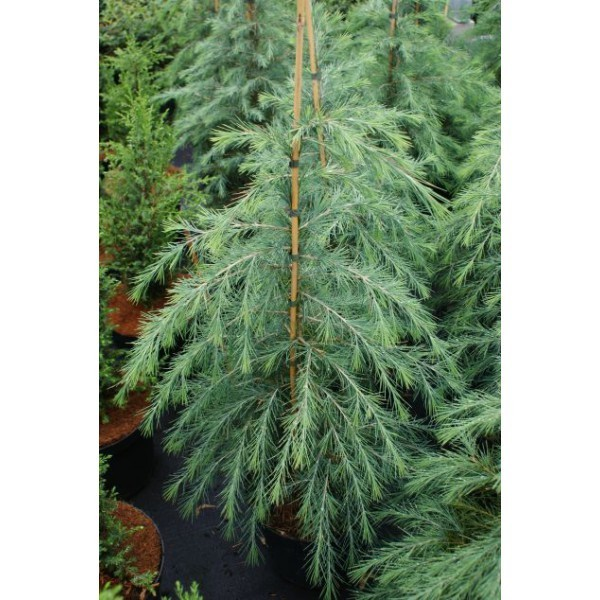 6)                        Picea abies                            fijnspar
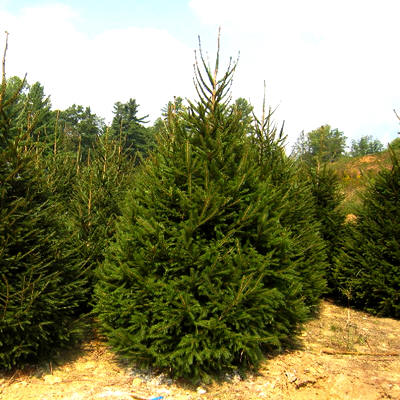 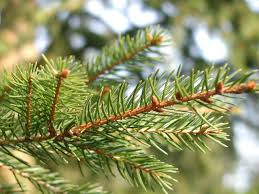 7)                  Pinus sylvestris                      grove den
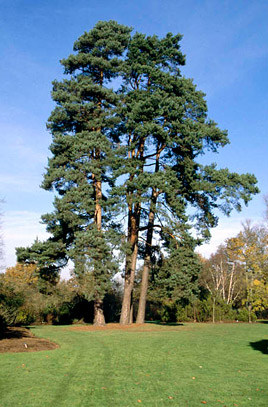 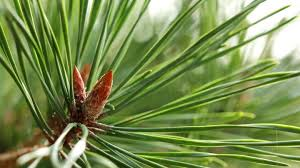 8)               Picea pungens glauca                   blauwspar
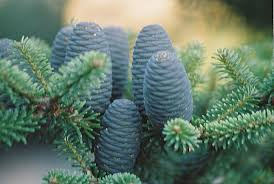 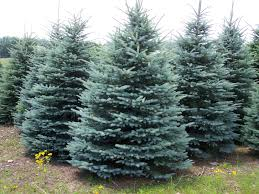 9)               Juniperus horizontalis                    jeneverbes
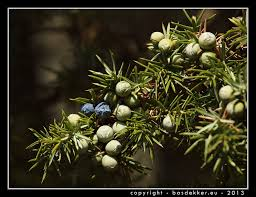 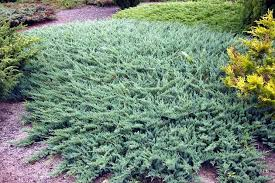 10)                Cedrus atlantica                      Atlasceder
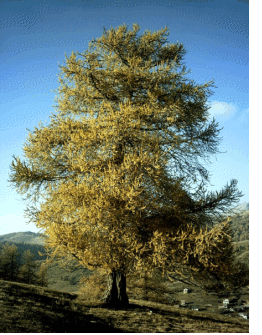 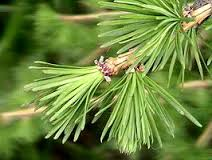